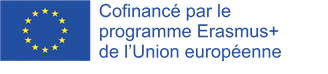 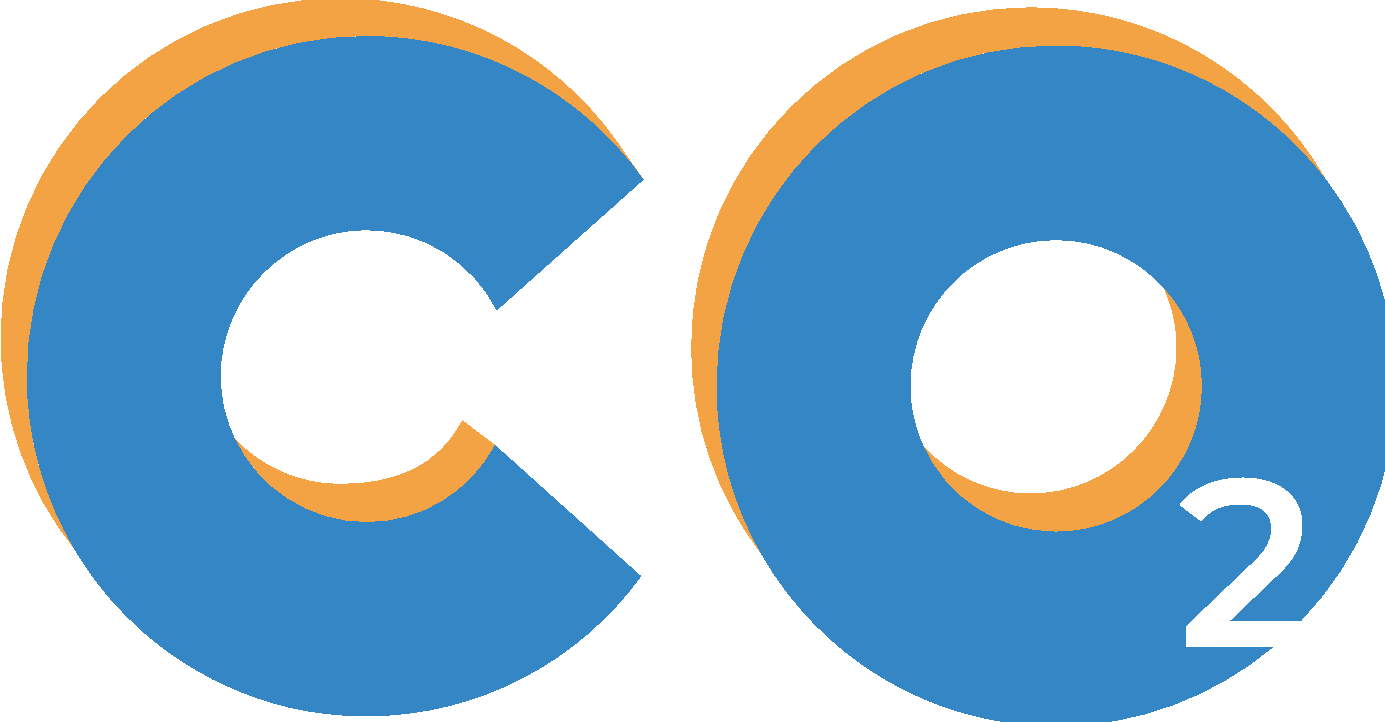 Phase 5 :
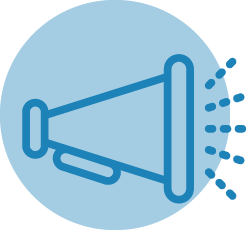 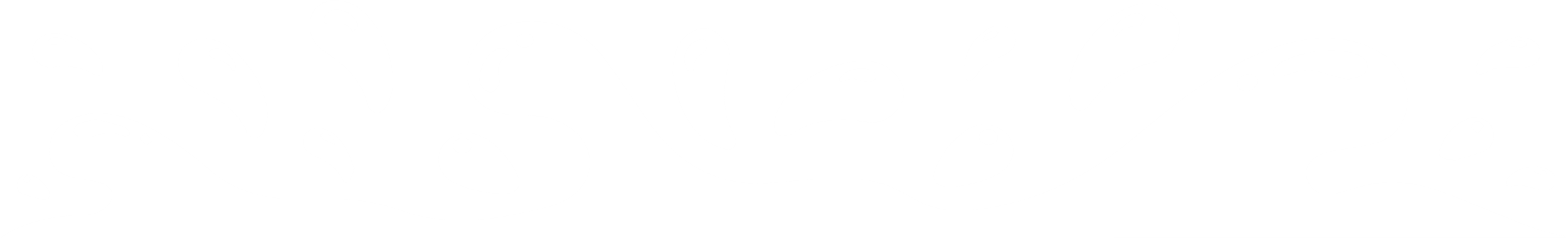 Faites passer le message
[Speaker Notes: Lors de cette phase, les élèves en apprendront plus sur les stratégies de transition, les facteurs clés pour mettre en place une transition à la hauteur des enjeux et les bénéfices obtenus avec la transition. Les élèves peuvent maintenant partager leurs expériences, les résultats du projet et les pistes d’amélioration pour les années suivantes.]
Bienvenue dans les contenus pédagogiques Clicks On !
Choisissez votre parcours ! 
Vous pouvez moduler votre présentation pour adapter le contenu à votre classe, au temps dont vous disposez et aux sujets que vous voulez approfondir ! Pour vous simplifier la tâche, nous avons créé deux parcours aisément reconnaissables par la présentation des slides :
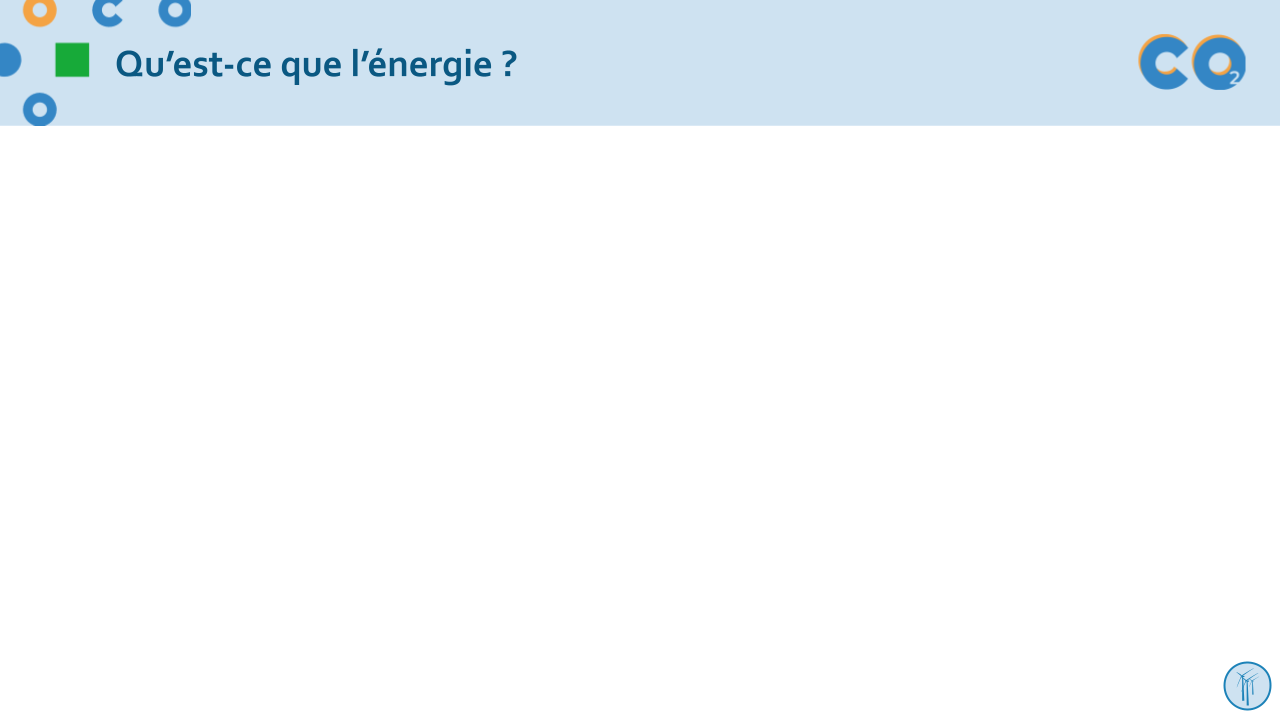 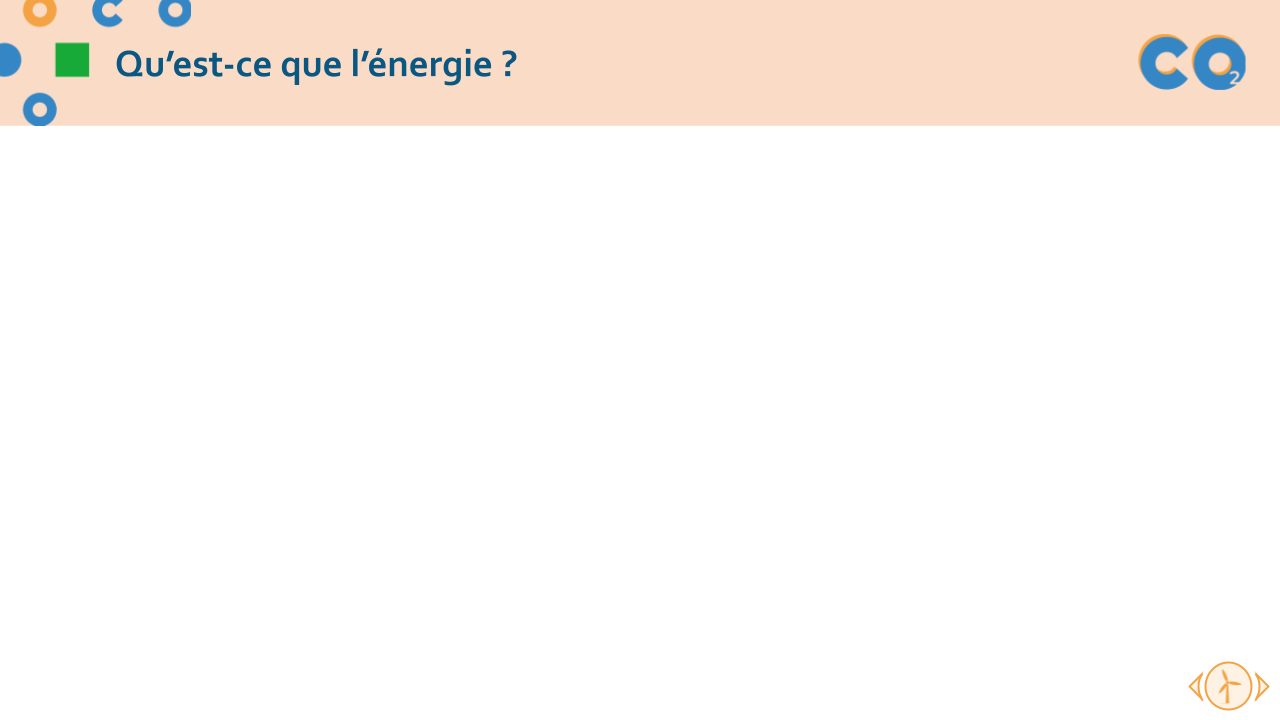 Approche débutant
Approche avancée
→ le fil rouge et les notions fondamentales du module
→ des diapositives et activités pour approfondir les notions acquises !
N’oubliez pas les commentaires sous les supports
Chaque slide est accompagnée de notes pour vous guider dans votre présentation.

Complétez votre séance avec les activités suggérées du module
Retrouvez sur notre site des activités suggérées à chaque phase !

Bonne séance !
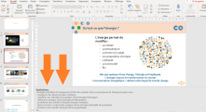 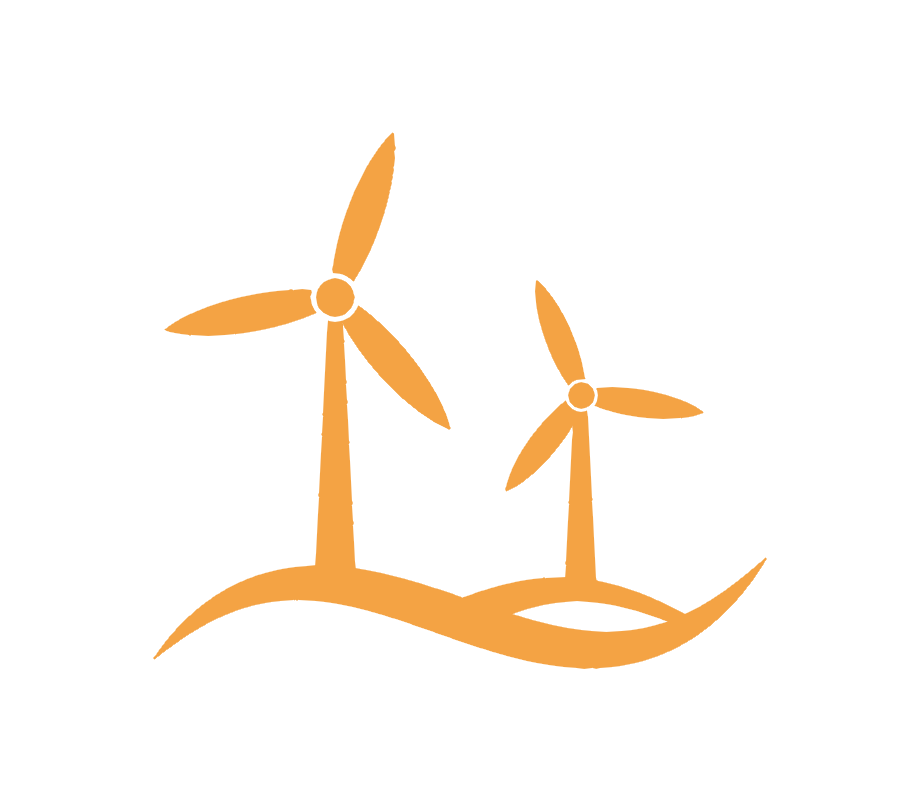 Enseignements sur le changement climatique
Évaluer et faire évoluer les leçons apprises
ARRÊTER
COMMENCER
CONTINUER
[Speaker Notes: ARRÊTER, COMMENCER, CONTINUER (en groupes) :
Il est très constructif d’identifier les aspects qui ont mieux fonctionné ou qui n’ont pas aussi bien fonctionné 
Utilisez cet outil d’évaluation : Arrêter / Commencer / Continuer. Vous devez obtenir un consensus d’équipe sur trois points.
Tout d’abord, quelque chose qui n’a pas été fait pendant le processus et que vous souhaitez réaliser (COMMENCER). 
Deuxièmement, quelque chose qui a été réalisé et que le groupe pense qu’il faut arrêter (ARRÊTER). 
Pour finir, quelque chose qui a été réalisé et qu’il faut continuer de faire (CONTINUER). 
Écrivez chaque aspect dans trois colonnes, correspondant chacune à un bloc (COMMENCER / ARRÊTER / CONTINUER). Puis lisez-les à voix haute et discutez-en avec tout le groupe. 

N’oubliez pas que les solutions peuvent être améliorées et que vous pouvez réaliser le processus de travail autant de fois que vous le jugez nécessaire. Les compétences viennent avec la pratique. C’est pourquoi plus vous pratiquez, meilleurs seront les résultats.]
A vous de jouer ! Restitution
Organisez votre séance de restitution
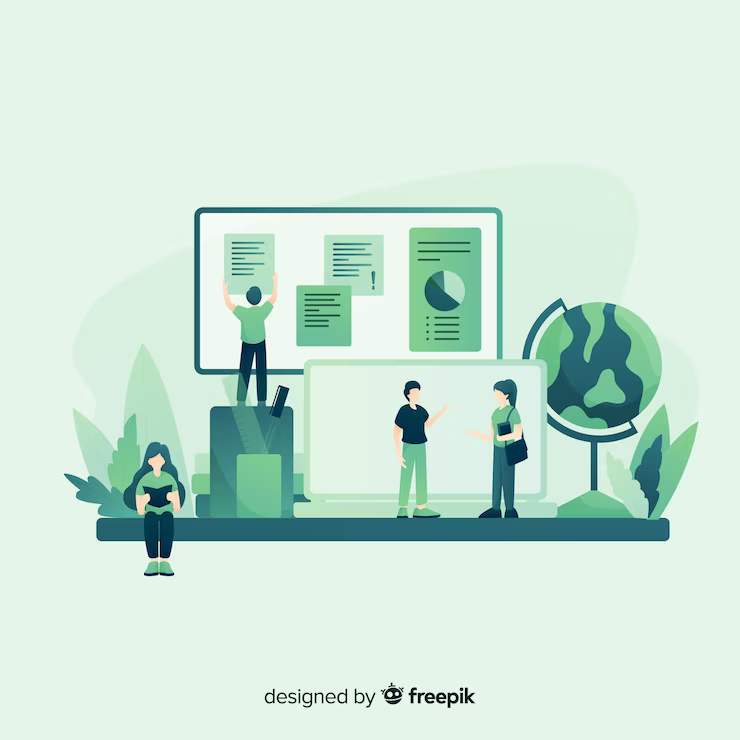 Présenter vos résultats
L’empreinte carbone de l'établissement
Le plan d’action
Les actions mises en place…

Une multitude de possibilités de format

Une exposition, une pièce de théâtre, un article dans le journal local
Une réunion pour l’ensemble de l’établissement
Une présentation dans les collèges et lycées voisins…

→ Soyez créatifs, c’est le moment de valoriser votre travail et de..
 faire passer le message !
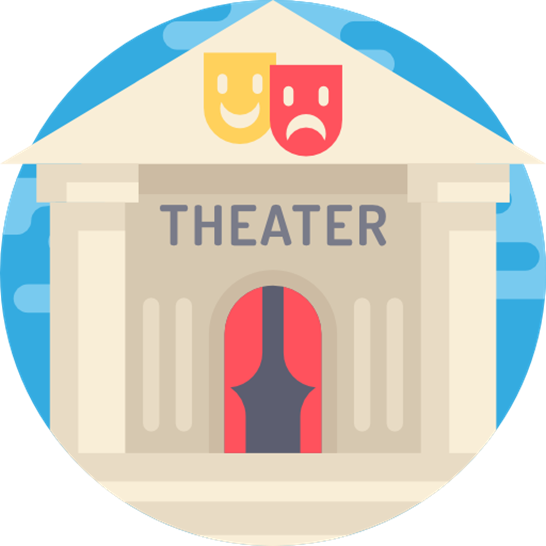 [Speaker Notes: C’est le moment de clôturer cette année par un moment convivial qui permettra aux élèves, accompagnés de leurs professeurs de montrer ce qu’ils auront réalisés durant cette année scolaire. C’est également l’occasion d’embarquer les camarades, collègues, parents d’élèves sur le chemin de la transition.]
Une transition est impérativeRésumé de la situation actuelle à différentes échelles
[Speaker Notes: Avant finaliser la séance de restitution, nous proposons d’aborder dans dans cette section une première approche des stratégie de transition.Nous allons donc plus loin que l’échelle de l’établissement pour ouvrir sur le national & l’international, l’individuel et le collectif.]
Qu’est-ce qui a été fait en politique internationale ?
COP27 
Sharm El-Sheikh, Egypte
6ème rapports du GIEC
Sommet de l’océan Lisbonne
COP26 Glasgow
Création du GIEC
COP21 Paris
COP1 Berlin
CCNUCC
Quésaco ?
1995
2015
Novembre 2021
2021/2022
Juin 
2022
Novembre
2022
1988
1994
GIEC : Groupe d’expert Intergouvernemental sur l’Evolution du Climat
COP : Conference Of Parties
CCNUCC : Convention-Cadre des Nations Unies sur les Changements Climatiques
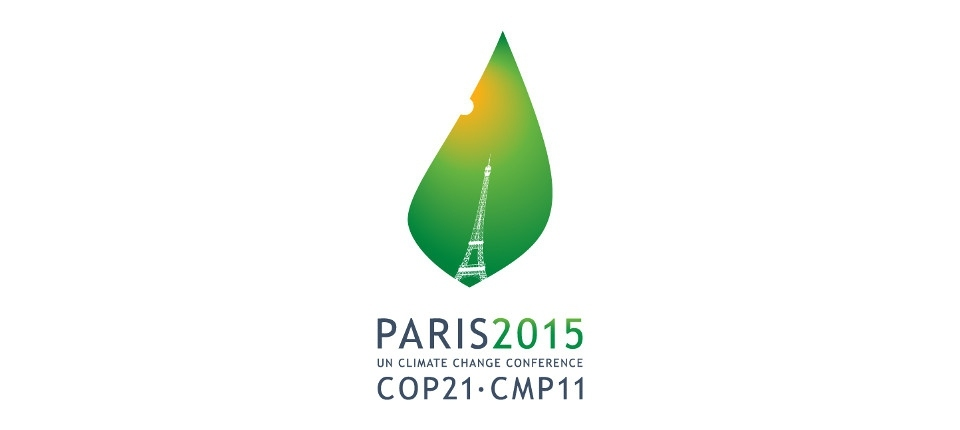 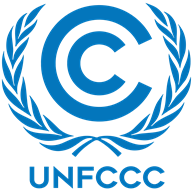 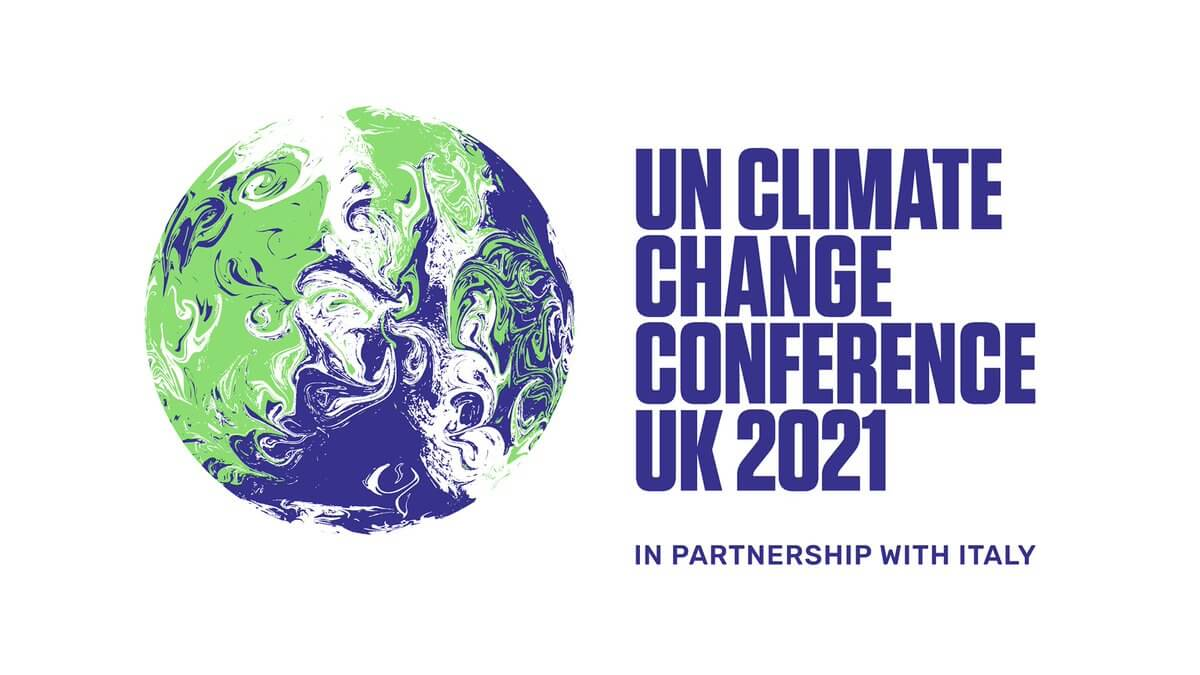 Chronologie interactive indiquant les principales étapes de l’évolution de la politique internationale pour le climat
[Speaker Notes: Le GIEC a été créé en 1988 par deux institutions des Nations unies : l’Organisation météorologique mondiale (OMM) & le Programme des Nations unies pour l’environnement (PNUE). Il permet de fournir aux décideurs les dernières connaissances scientifiques sur l’évolution du climat, ses causes, ses impacts, et les différentes stratégies d’atténuation et d’adaptation à mettre en place.
La CCNUCC (Convention-cadre des Nations unies sur les changements climatiques) est entrée en vigueur le 21 mars 1994. Aujourd’hui, ses membres sont quasiment universels. Les 197 pays ayant ratifié la convention sont appelés des Parties de la Convention. La prévention d’une interférence humaine « dangereuse » avec le système climatique est le principal objectif de la CCNUCC.

La COP est l’organisme suprême de prise de décision de la Convention. Tous les États qui sont des Parties de la Convention sont représentés à la COP (Conference Of Parties), au sein duquel ils étudient la mise en œuvre de la Convention et tout autre outil juridique que la COP adopte, et durant lequel ils prennent les décisions nécessaires pour promouvoir la mise en œuvre effective de la Convention, notamment les dispositions institutionnelles et administratives.

Les Accords de Paris cherchent à accélérer et à intensifier les mesures et l’investissement nécessaire pour un futur durable à faibles émissions de carbone. Son objectif central est de renforcer la réponse mondiale face à la menace du changement climatique en maintenant l’augmentation de la température inférieure à 2 degrés Celsius au-dessus des niveaux pré-industriels et en poursuivant les efforts pour limiter l’augmentation de la température au-dessus de 1,5 degré Celsius. L’Accord vise également à renforcer la capacité des pays à gérer les impacts du changement climatique.]
L’objectif de 2 °C
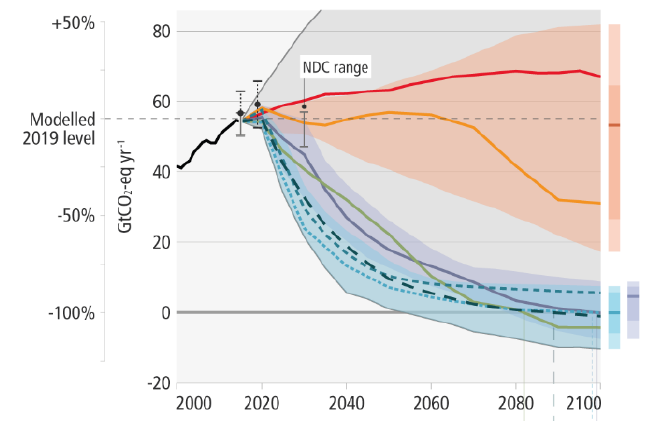 C7  Politiques actuelles + promesses 2030 
=> réchauffement limité à +4°C (>50%)

C6  Les émissions sont stabilisées à un niveau faible avant la fin du 21e siècle => réchauffement limité à +3°C (>50%)

C3  Renforcement progressif des mesures d'atténuation à court terme 
=> réchauffement limité à 2°C (>67%)

C1 Différents scénarios de réduction drastiques
=> réchauffement limité à 1,5°C, avec un dépassement nul ou très faible (>50%)
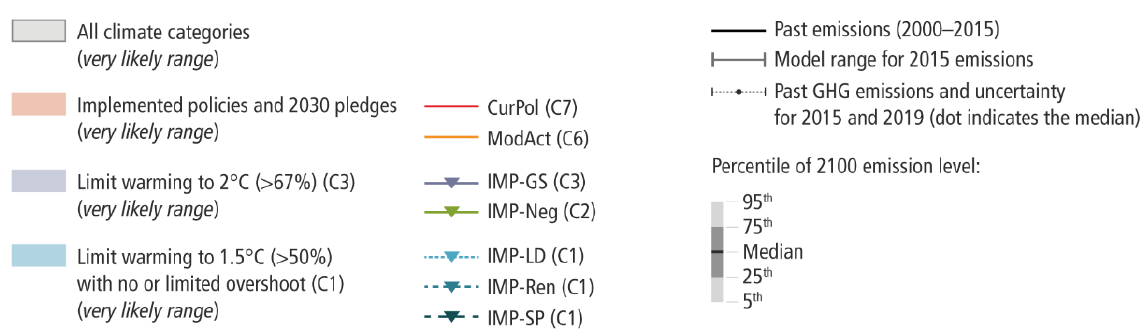 Scénario basé sur la sobriété (Low-Demand)
Forte utilisation des énergies Renouvelables
Changement des modes de développement (Shifting development Pathways)
Les Accords de Paris ont pour objectif de limiter le réchauffement climatique en « limitant l’augmentation de la température moyenne mondiale bien en dessous de 2 °C au-dessus des niveaux pré-industriels et en poursuivant les efforts pour limiter l’augmentation de la température à 1,5 °C au-dessus des niveaux pré-industriels »
[Speaker Notes: Les experts sur le climat ont estimé les résultats futurs à partir de différents scénarios hypothétiques (C1-C8) en fonction de l’évolution des émissions de gaz à effet de serre.

Quatre des huit trajectoires analysées par l’IPCC conduisent en 2100 à une augmentation de la température de plus de 2 degrés par rapport à la période pré-industrielle (1850). 
Avec la trajectoire la plus pessimiste (celle qui se réalisera si nous n’intervenons pas pour protéger le climat, en limitant nos émissions de gaz à effet de serre), l’augmentation de température globale peut atteindre plus de 4 °C.

Explications :
En effet, si nous définissons une limite de 2 °C à ne pas dépasser, nous avons toujours quelques années pour équilibrer nos émissions de ges (car pour l’instant elles augmentent toujours). Et environ 50 ans pour complètement arrêter les émissions de gaz à effet de serre.
Avec l’Accord de Paris, tous les États se sont mis d’accord pour la première fois sur la nécessité de limiter le changement climatique à 2 °C par rapport à la période pré-industrielle.
Avant l’Accord de Paris, les Nations Unies ont essayé d’atteindre un consensus avec tous les États en imposant des « quotas » d’émissions qui ne doivent pas être dépassés pour chaque pays. Avec ce système, aucun accord n’a été atteint en 20 ans de négociation. 
Avec l’Accord de Paris, chaque État a publié une feuille de route (ses CDN, Contributions Déterminées au niveau National) et ses engagements pour limiter les émissions de GES. De plus, tous les États ont signé un texte certifiant qu’ils limiteraient le réchauffement climatique à 2 °C avant 2100. Si nous résumons tout, nous arrivons à une trajectoire entre 2,3 °C et 3,5 °C. L’objectif essentiel des prochaines négociations, qui ont lieu tous les ans, sera de renforcer les engagements des États pour que cette trajectoire soit alignée à la cible de 2 °C. Cela prouve également que nous devons rester mobilisés et que la problématique du climat n’a pas disparu avec les Accords de Paris.
Comme nous l’avons vu dans le ppt précédent, définir un objectif inférieur à 2 °C est une manière de simplifier le problème, nous pouvons penser que nous avons désormais un objectif clair, mais nous avons toujours une grande variété de mesures à prendre pour atteindre la neutralité carbone. 
 
Messages clés :
1.Les accords de Paris sont historiques. Il était temps, après 21 ans de négociation….. Mais ça ne veut pas dire que le climat est sauvé….
2.Les accords de Paris mettent en avant un nouveau mécanisme de la stratégie globale de réduction des GES : Les CDN (Contributions Déterminées au niveau National) 
3. L'outil “Climate Action Tracker”, qui analyse les trajectoires de réduction des émissions des gouvernements (39 pays concernés, dont les plus gros émetteurs) prévoit une augmentation des températures d’environ 2,7°C  en se basant sur les engagements de ces états. https://climateactiontracker.org/global/temperatures/ 
4. Il n’y a pas d’autorité internationale qui sanctionnerai les états en cas de non-respect de ses engagements. L’analyse à postériori du protocole de Kyoto (signé en 1997) témoigne de l’échec de ces politiques non-contraignantes. 

Source : https://www.ipcc.ch/report/sixth-assessment-report-working-group-3/]
Qu’en est-il de l’Europe ?
Les bénéfices du Pacte vert pour l’Europe
Le Pacte vert pour l’Europe permettra d’améliorer le bien-être et la santé des citoyens et des générations futures en réalisant :
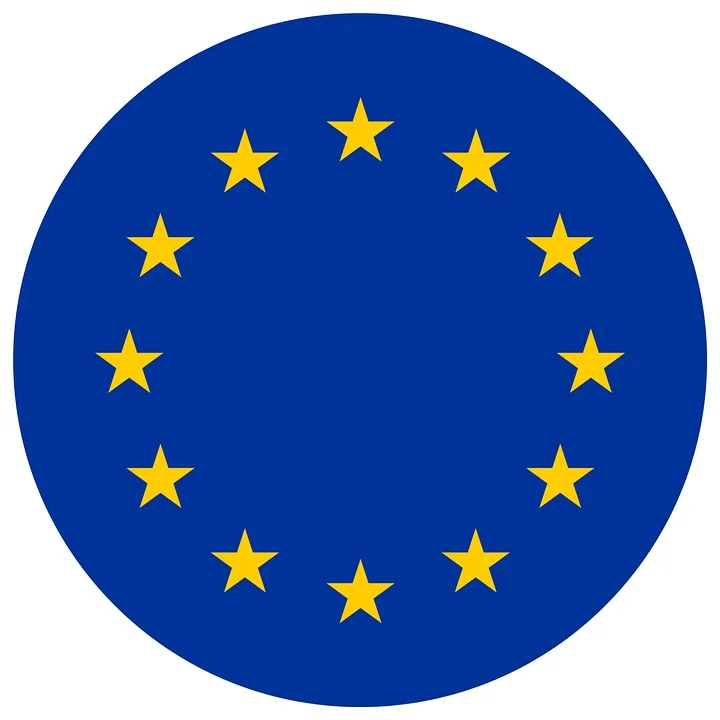 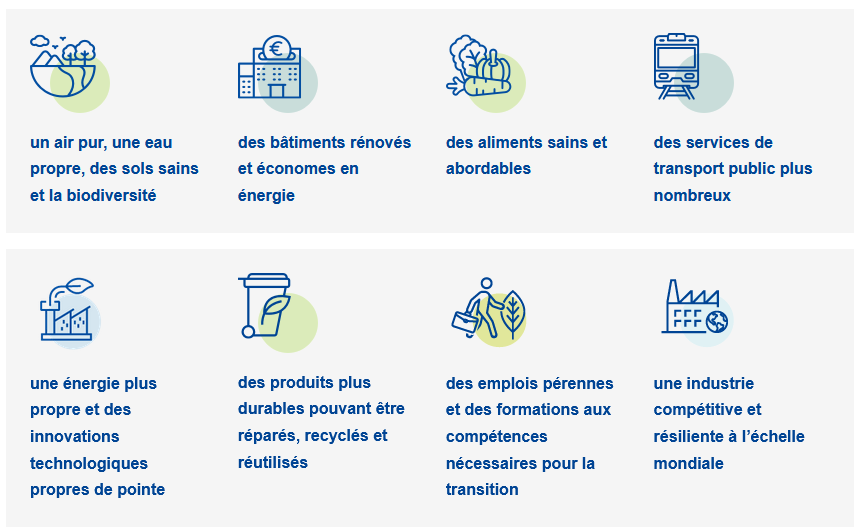 [Speaker Notes: Le Pacte vert pour l’Europe est un ensemble d’initiatives politiques de la Commission européenne avec pour objectif général d’atteindre la neutralité climatique pour l’Europe en 2050.Le changement climatique et la dégradation de l’environnement sont une menace existentielle pour l’Europe et le monde. Pour atteindre ses défis, le Pacte vert pour l’Europe souhaite transformer l’UE en une économie moderne, compétitive et économe en ressource, garantissant ainsi :
aucune émission nette de gaz à effet de serre d’ici 2050
une croissance économique découplée de l’utilisation de ressources
aucune personne ni aucun lieu n'est laissé pour compte]
Budget carbone mondial
Budget 2°C = 1150 GtCO2

Budget 1,5°C = 400 GtCO2
2018
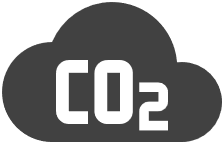 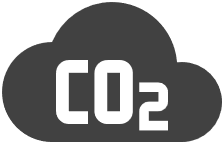 Émissions actuelles de GES
≈ 50 GtCO2/an
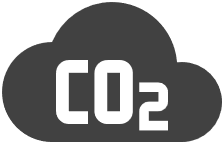 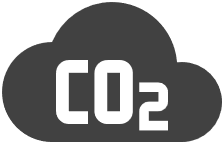 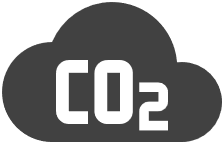 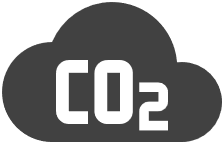 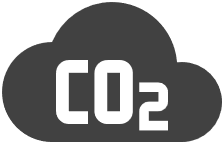 Bilan carbone
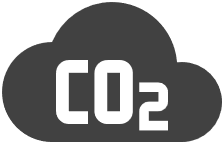 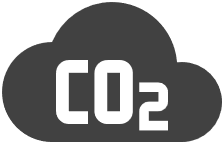 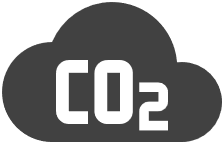 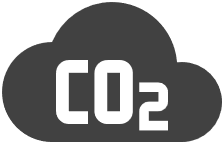 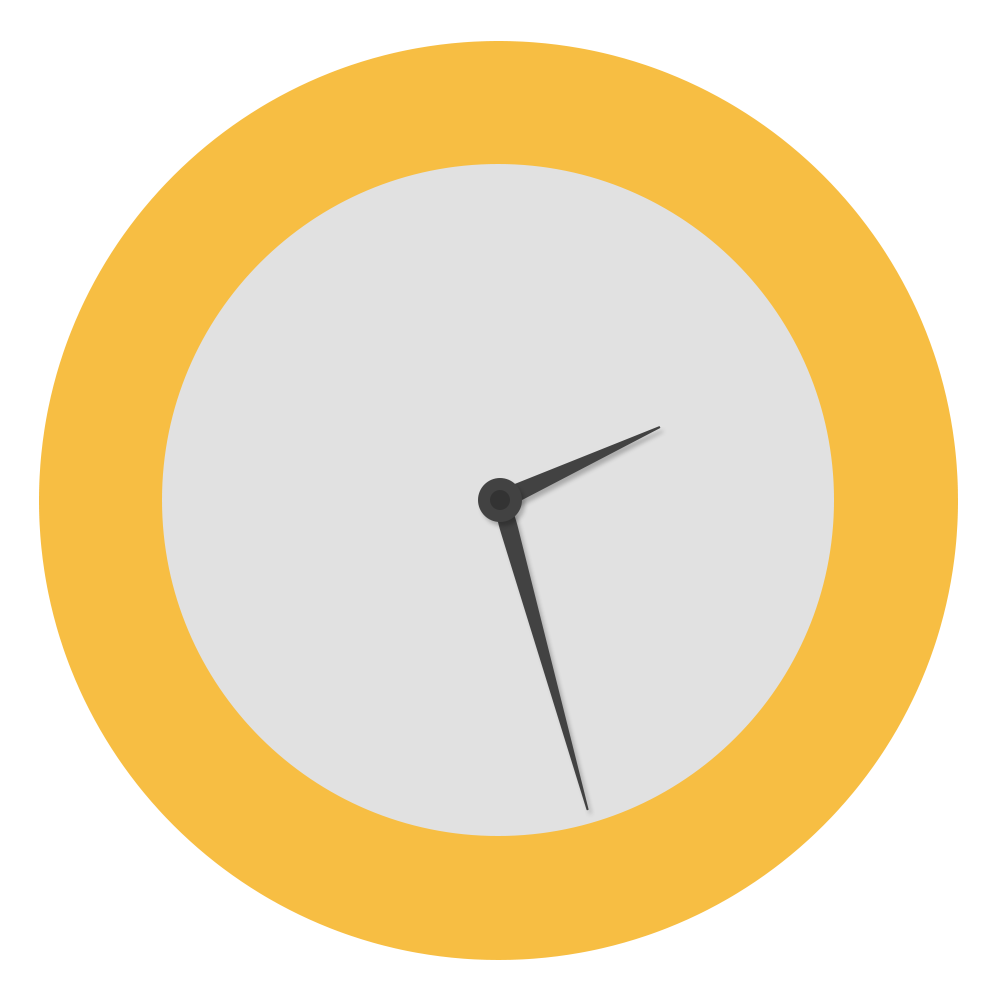 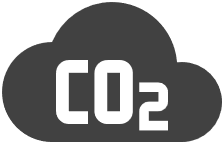 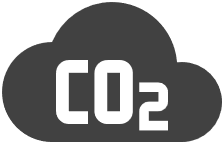 2390 GtCO2déjà émis
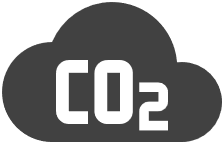 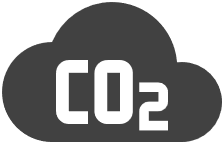 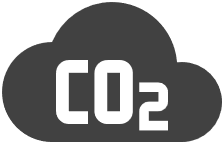 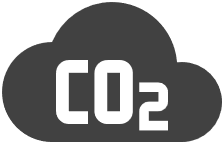 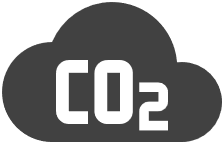 équivalent de gaz à effet de serre 200 GtCO2eq
[Speaker Notes: Il n’est pas simple de savoir combien de GES nous pouvons émettre avant d’atteindre un réchauffement mondial de 2°C, mais les experts sur le climat ont estimé en 2018 que cette limite serait atteinte si nous émettons 1150GtCO2 de plus et 400GtCO2 pour une augmentation de 1,5 °C. Au niveau actuel d’émission : 50GtCO2/ et nous avons seulement quelques années pour prendre des mesures.

Compteur Budget Carbone : Remaining carbon budget - Mercator Research Institute on Global Commons and Climate Change (MCC) (mcc-berlin.net)
Source : IPCC AR6, WGI, Table SPM.2 - Estimates of historical carbon dioxide (CO2) emissions and remaining carbon budgets.]
Anticipation de l’épuisement des ressources énergétiques fossiles
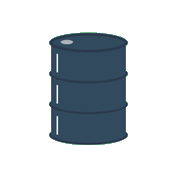 1,5 °C
2 °C
Pour limiter le réchauffement climatique à une augmentation de température de 2 °C, il faut laisser 73 % des énergies fossiles restantes dans le sol.
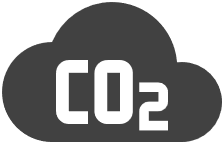 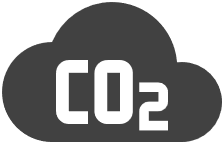 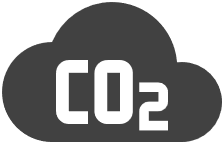 525 GtCO2eq
Pétrole
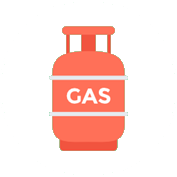 Pour limiter le réchauffement climatique à une augmentation de température de 1,5 °C, il faut laisser 90 % des énergies fossiles restantes dans le sol.
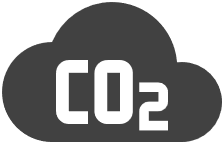 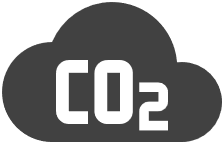 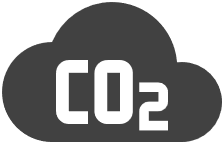 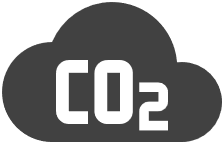 Gaz
Nos réserves
730 GtCO2eq
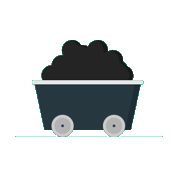 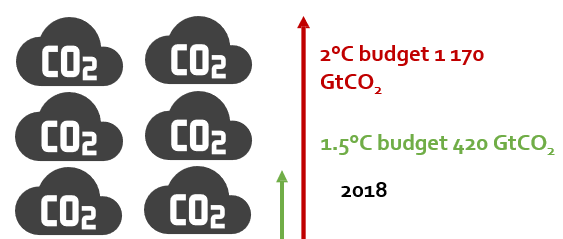 Charbon
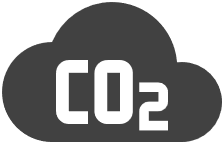 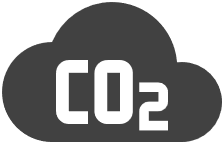 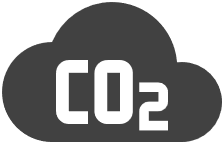 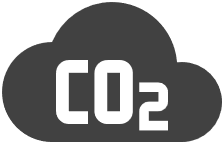 …
2 950 GtCO2eq
2 °C compte1 150 GtCO2e
1,5 compte400 GtCO2e
[Speaker Notes: Il y a et il y aura de moins en moins de carburants fossiles car ils ne sont pas renouvelables. Mais avons déjà découvert suffisamment de gaz, de pétrole et de charbon pour nous faire largement dépasser le réchauffement de + 2 °C. La question n’est donc pas de savoir si nous allons manquer d’énergies fossiles ou non, mais si nous allons être capables d’arrêter de brûler des énergies fossiles suffisamment vite pour limiter le réchauffement mondial et ses conséquences ?]
Citoyen, entreprise ou gouvernement ?
Les mesures prises par chacun peuvent aider à réduire notre empreinte carbone de 25 % à 45 %*
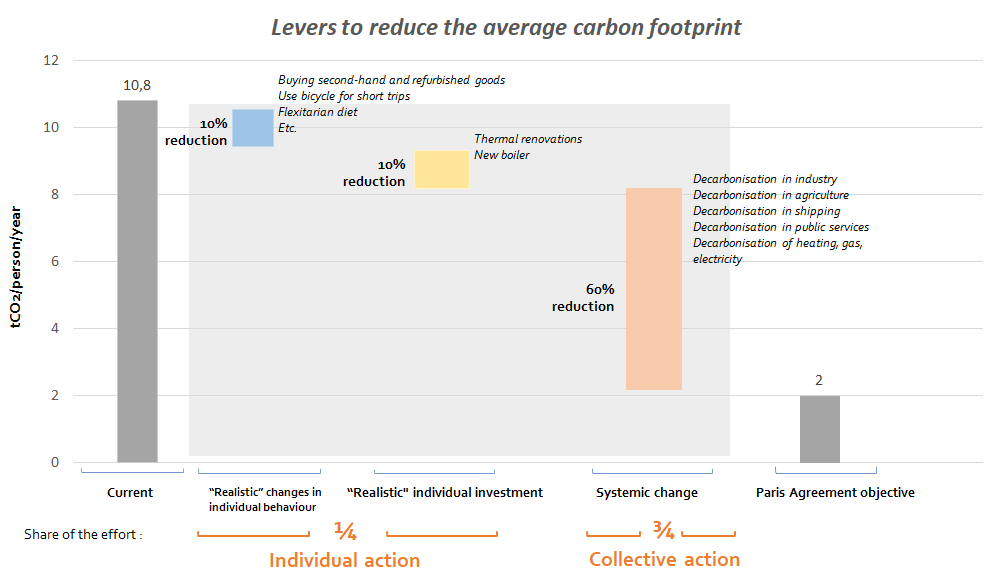 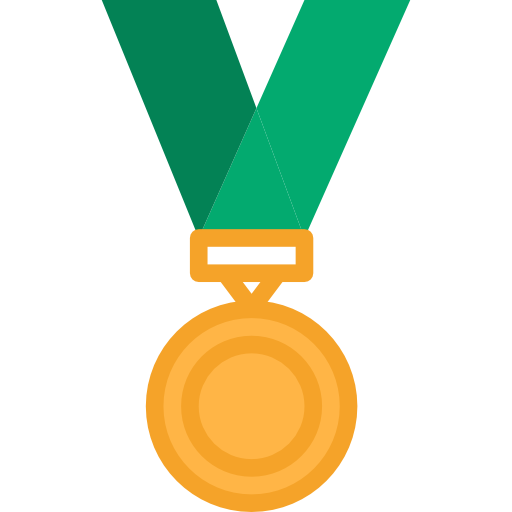 Les mesures de transition restantes doivent être prises par 
Gouvernement national
Autorités locales
Entreprises
Source adaptée : Carbone 4, juin 2019
[Speaker Notes: Nous savons que nous devons réduire de beaucoup nos émissions de GES pour maintenir le réchauffement climatique en dessous de 2 °C. Nous pouvons prendre de nombreuses mesures individuellement mais puisque nous devons changer notre société dans son ensemble, nous devons agir collectivement à différents niveaux, nous devons repenser nos organisations locales et nationales et changer la manière dont nous produisons et consommons au niveau des entreprises. Maintenant que vous en savez plus sur ce projet, vous avez la possibilité de sensibiliser autour de vous et d’impliquer d’autres personnes pour réduire massivement nos émissions !]
De la comptabilité carbone à la stratégie bas carbone
Évaluation des émissions carbone
Élaborer un plan d’action, des mesures et des réductions
Surveillance du plan d’action et mise à jour de l’évaluation du carbone
Établir une stratégie de transition
Le plan d’action comprend toutes les mesures pour réduire les émissions de GES produites par les activités de l’organisation.*

La stratégie définit un parcours à moyen et/ou long terme pour atteindre les objectifs définis par l’organisation.

En incluant les émissions de carbone dans sa stratégie, l’organisation peut mobiliser des ressources et poursuivre une action à long terme.
Source : https://www.bilans-ges.ademe.fr/docutheque/docs/GUIDE%20PLAN%20D'ACTION.pdf
[Speaker Notes: Il ne nous reste que quelques années pour agir, mais nous devons continuer de réduire nos émissions au long terme, c’est pourquoi il est important de développer une stratégie de transition. La comptabilité carbone permet d’évaluer les émissions, et ainsi les premiers impacts du changement climatique. Il est cependant nécessaire d’aller plus loin pour déclencher réellement la transition vers une faible teneur en carbone : les organisations doivent mettre en place des plans d’action et les appliquer au cours du temps.]
Qu’est-ce que la transition bas carbone ?
Rapports du GIEC
Limites mondiales
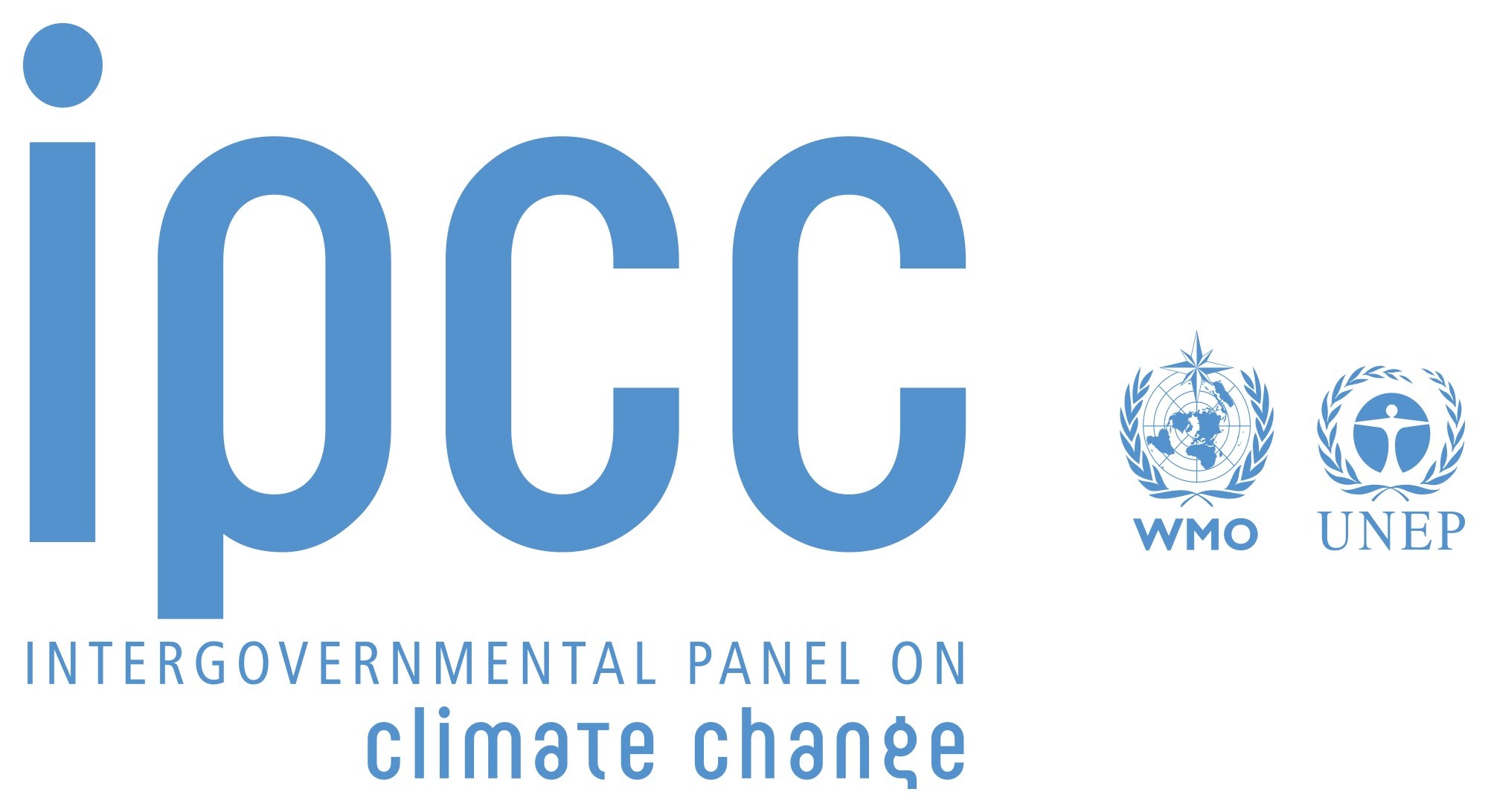 Bilan carbone
Émissions GES au cours du temps
Impact de l’activité humaine
Répartition par secteur d’activité
Accords et engagements internationaux
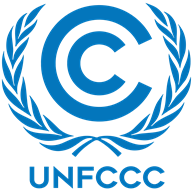 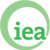 Transition bas carbone
[Speaker Notes: Pour atteindre une transition bas carbone, il est important de se concentrer pour savoir quelle est notre tâche. Ce n’est pas notre travail de définir des objectifs, les objectifs sont définis par les experts du climat du GIEC et les efforts sont partagés entre tous les pays et les secteurs d’activité de la COP ou d’autres institutions comme l’Agence internationale de l’énergie (AIE). Nous devons nous focaliser sur comment réduire efficacement nos émissions, sur les changements que nous pouvons appliquer dans nos sociétés.]
Objectifs climatiques nationaux et internationaux
Objectifs internationaux
Convention-cadre des Nations Unies sur l’Accord de Paris contre le changement climatique
Objectifs : « Maintenir l’augmentation de la température moyenne mondiale à moins de 2 °C au-dessus des niveaux pré-industriels et poursuivre les efforts pour limiter l’augmentation de la température à 1,5 °C au-dessus des niveaux pré-industriels »
Aucun engagement contraignant

Objectifs nationaux
Engagement à poursuivre des objectifs nationaux
Bilan carbone national, par exemple la Stratégie Nationale Bas-Carbone en France
Trajectoires nationales par secteur d’activité
[Speaker Notes: Comme nous l’avons dit précédemment, en 2022, nous avons des objectifs internationaux et un accord international appelé l’Accord de Paris. Il ne s’agit pas d’un engagement contraignant et il n’y a pas de sanction si les pays n’atteignent pas leurs objectifs nationaux, mais cela constitue un premier pas vers l’établissement d’une transition bas carbone.De nombreux pays s’acquittent de leur engagement envers l’Accord de Paris en spécifiant des objectifs nationaux et des lois nationales, par exemple des objectifs de secteur pour certains domaines.]
Objectifs climatiques en France - la Stratégie Nationale Bas-Carbone
Rapidement après la publication du rapport du GIEC, le gouvernement français a mis à jour sa Stratégie Nationale Bas-Carbone, renforçant ainsi son engagement d’atteindre la neutralité carbone d’ici 2050.
Image 1 - Émissions et puits de GES en France 2005 – 2050
2017Début de la période du scénario
Évolution
2030Objectif : réduire de 40 % les GES par rapport aux niveaux de 1990
Début de la période du scénario
Émissions de gaz à effet de serre
2050Objectif : neutralité carbone
Puits de carbone
Émissions de GES
Puits de GES
[Speaker Notes: Voici l’exemple de la France et de sa Stratégie Nationale Bas-Carbone. Nous pouvons voir que de nombreux efforts doivent être réalisés pour atteindre notre objectif de neutralité carbone.]
Nous ne suivons pas nos objectifs
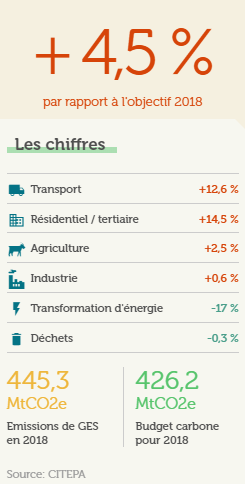 Émissions totales de GES en France
Objectif : réduire nos émissions de GES d’un facteur de 6 ou 8
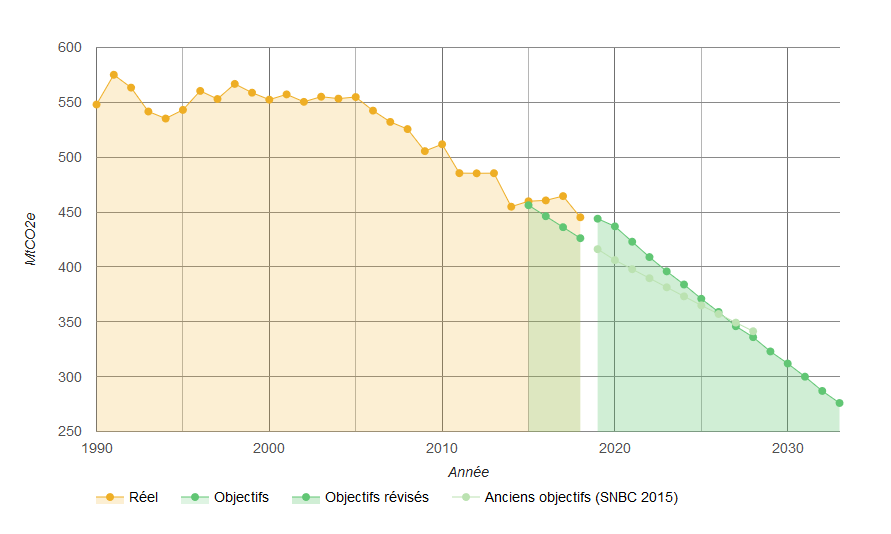 Cela signifie une réduction de 6 % par an, en moyenne
Depuis 2005 la réduction moyenne est de seulement 2 % par an.
Sources : Réseau Action Climat-France, CLER, Observatoire énergie climat
[Speaker Notes: Il est important de définir une stratégie et de concevoir des plans d’action mais, ce qui compte, ce sont les mesures qui sont prises. En France, nous ne suivons pas nos objectifs et nous devons faire plus d’efforts.]
3-Risques pour la santé
Politique publique locale
4- Diminution des ressources naturelles
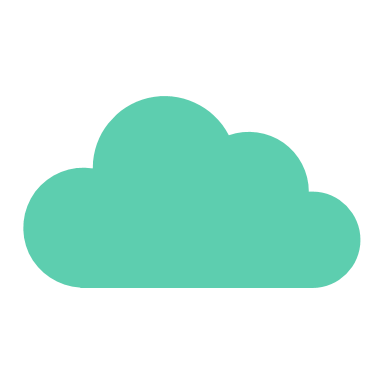 5-  
Des territoires sont menacés
2- L’énergie au cœur de nos préoccupations quotidiennes
Anticiper les risques
Inégalité entre les territoires et les populations
De plus en plus de personnes, de moins en moins de ressources
1-Le changement climatique est manifeste
6-Une économie fragile
Une réponse coordonnée et de la solidarité sont nécessaires
La politique publique doit mieux répondre aux questions en jeu
Nous devons changer nos pratiques individuelles et collectives
[Speaker Notes: Il est important de prendre des mesures à tous les niveaux et notamment au niveau local. En effet, le changement climatique a déjà de grandes conséquences pour les communautés locales, de par l’augmentation des catastrophes naturelles ou par la réduction des ressources naturelles. Pour de nombreux territoires, ils ne doivent pas seulement réfléchir à comment réduire leurs émissions, mais également à s’adapter maintenant au changement climatique et anticiper les risques futurs.]
Messages clés pour une transition réussie
Comprendre les problématiques mondiales et les enjeux
Utilisation de l’énergie, changement climatique, scénarios et trajectoires, etc.

Mobiliser toutes les parties prenantes
Anticiper les risques climatiques

Évaluer les impacts pour votre organisation

Suivre les principes de la méthodologie de l’évaluation du carbone
Définir des cibles et des objectifs pertinents qui correspondent au scénario international
Suivre des mesures pour éviter, réduire et compenser les émissions
Mais que faisons-nous maintenant ?
Rénover 50 % des logements d’ici 2030, remplacer toutes les chaudières à huile et 50 % des systèmes de chauffage au gaz

Réduire de moitié la circulation
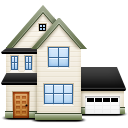 Il s’agit de changements drastiques qui semblent aujourd’hui impensables...
Réduire de deux tiers la consommation de viande et de produits laitiers
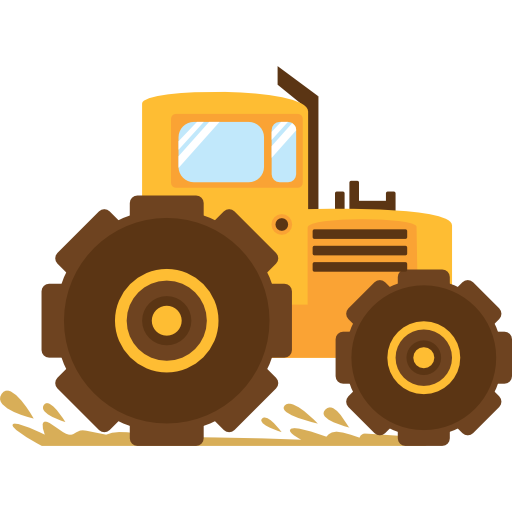 Pas de nouvelle imperméabilisation des sols à partir de 2019

Passer d’un trafic presque entièrement aérien au train

Durée de vie minimale d’un appareil : 4 ans pour un smartphone, 8 ans pour un ordinateur, 12 ans pour un écran. Réduire de deux tiers le volume des échanges de données électroniques.
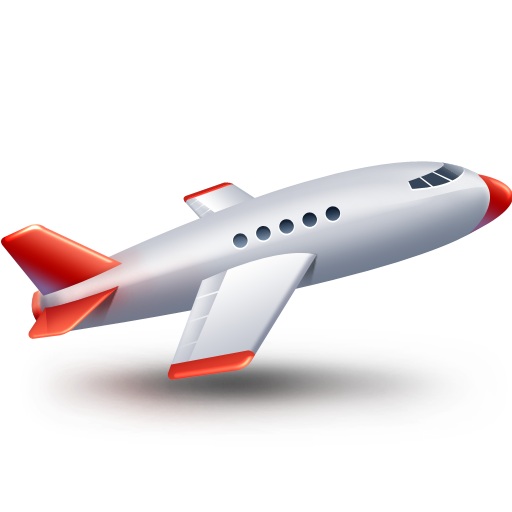 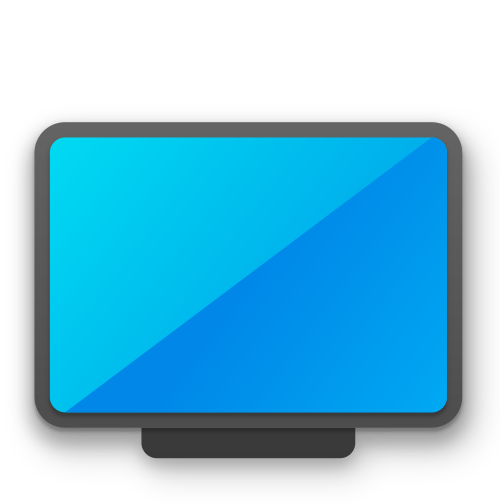 Source : B&L évolution, Comment aligner la France sur une trajectoire 1,5°C
[Speaker Notes: Pour maintenir le changement climatique en dessous de 2 °C, nous devons apporter des changements drastiques dans nos sociétés, des changements drastiques qui peuvent sembler impensables mais qui sont nécessaires. Bien au-delà de nos actions individuelles, il est grand temps de s’organiser collectivement et de trouver des alternatives pour créer une nouvelle société.

Sur cette diapositive, vous pouvez voir plusieurs propositions émanant d’une société française de conseil qui a essayé d’établir une feuille de route pour que la France soit en adéquation avec la trajectoire de 1,5 °C. Si rien n’est fait dans les prochaines années, ces mêmes mesures seront vite nécessaires pour rester en dessous de 2 °C.]
Moins de CO2, une meilleure qualité de vie
Santé
Des aliments sains et une agriculture durable
Mobilité à faible impact

Logement et confort
Réduction des sources - moins de déchets
Niveaux de confort thermique
Réduction des factures énergétiques

Paix dans le monde
Indépendance énergétique et géopolitique
Stabilité politique

Économie
Innovation 
Emploi
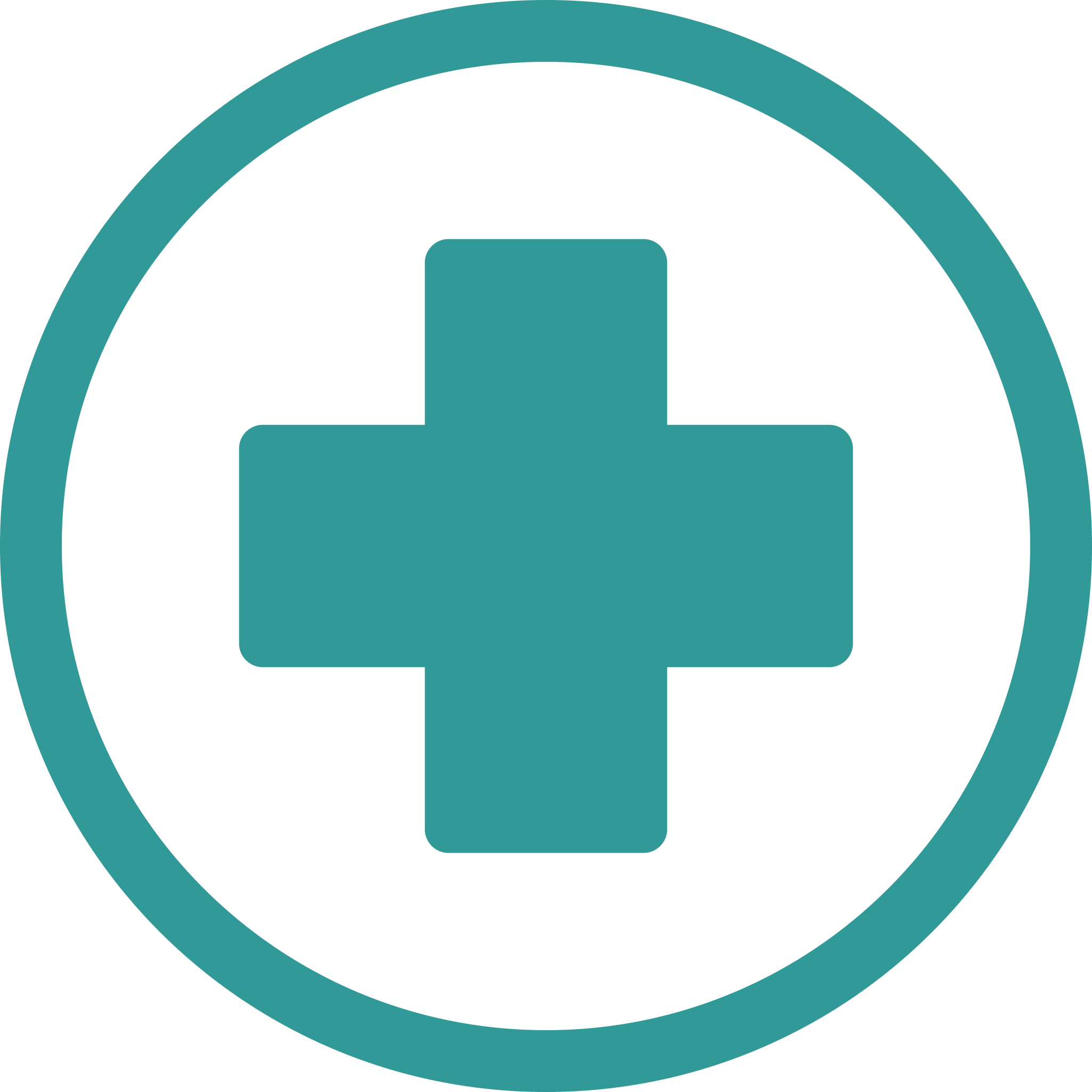 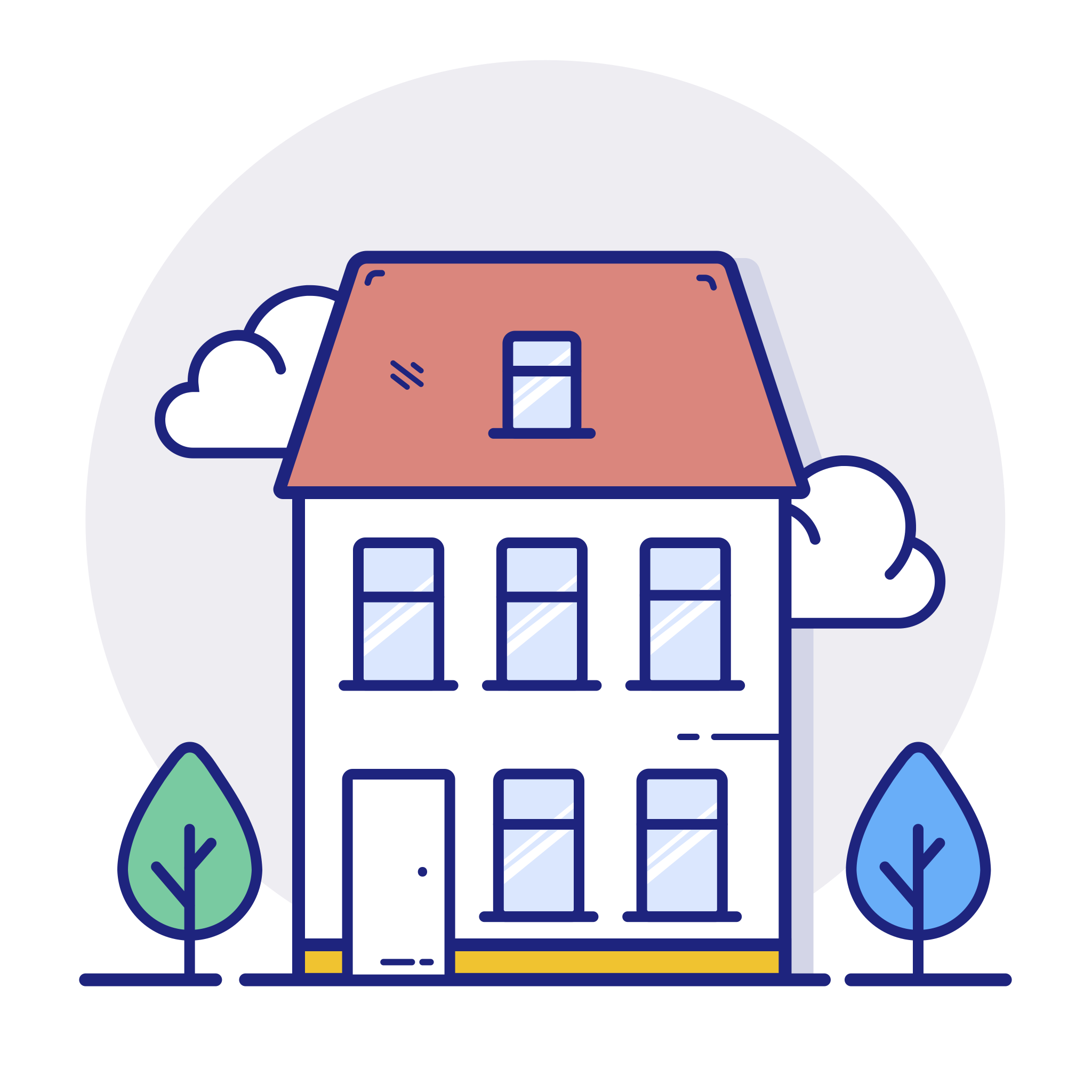 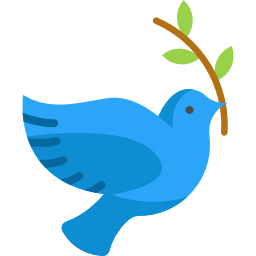 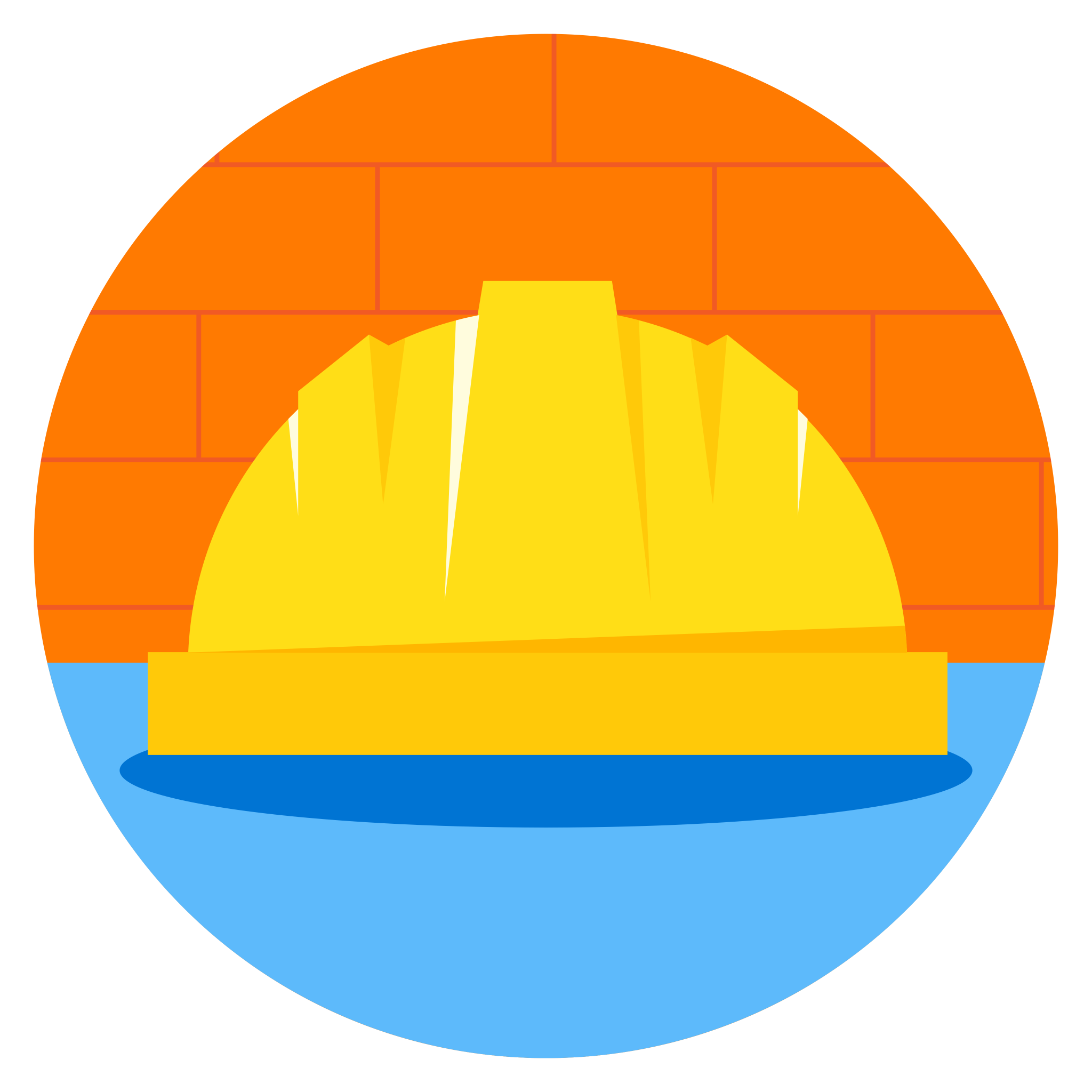 [Speaker Notes: Heureusement, réduire nos émissions de GES et créer une nouvelle société ne veut pas seulement dire des efforts et des contraintes. Au contraire, c’est une occasion d’améliorer la qualité de l’ensemble de nos vies. Il ne s’agit pas seulement d’éviter des degrés supplémentaires, mais c’est aussi un réel projet social qu’il faut encore bâtir ! Bien évidemment, décarboniser un monde n’est pas quelque chose qui peut se faire du jour au lendemain, il faut du temps pour tout, mais en changeant notre point de départ, beaucoup de nouvelles perspectives s’offrent à nous.Voici quelques uns des avantages qui sont en adéquation avec la réduction de nos émissions de GES :
Une alimentation de meilleure qualité et d’autres moyens de déplacement représentent un impact positif pour notre santé.
La transition énergétique signifie également réduire la quantité de déchets à la source, et mettre en œuvre des mesures adaptées de chauffage et d’isolation dans nos maisons signifie plus de confort dans nos vies quotidiennes et des économies certaines sur nos factures.
Réduire notre dépendance par rapport aux énergies fossiles est également une manière de gagner notre indépendance vis-à-vis des pays fabricants et de construire un monde moins conflictuel.
Pour finir, la transition qui se déroule dans les secteurs en évolution est également la création d’un grand nombre de postes de travail qui ne peuvent pas être délocalisés et qui ont une forte valeur ajoutée.

Vous voyez, moins de CO2 n’implique pas un retour au Moyen-Âge, dormir sur le sol éclairés par des bougies, mais c’est au contraire un mode de vie plus confortable, moins de conflits, plus d’égalité, une meilleure santé, plus de solidarité... C’est un rêve qui devient réalité !

Messages clés :
Moins de CO2 ne signifie pas une vie gâchée ni que vous devrez revenir à la bougie. Au contraire, cela signifie une vie plus confortable, une meilleure santé, plus de solidarité, une meilleure alimentation, un monde en paix, etc.]
Comment faire des choix ?
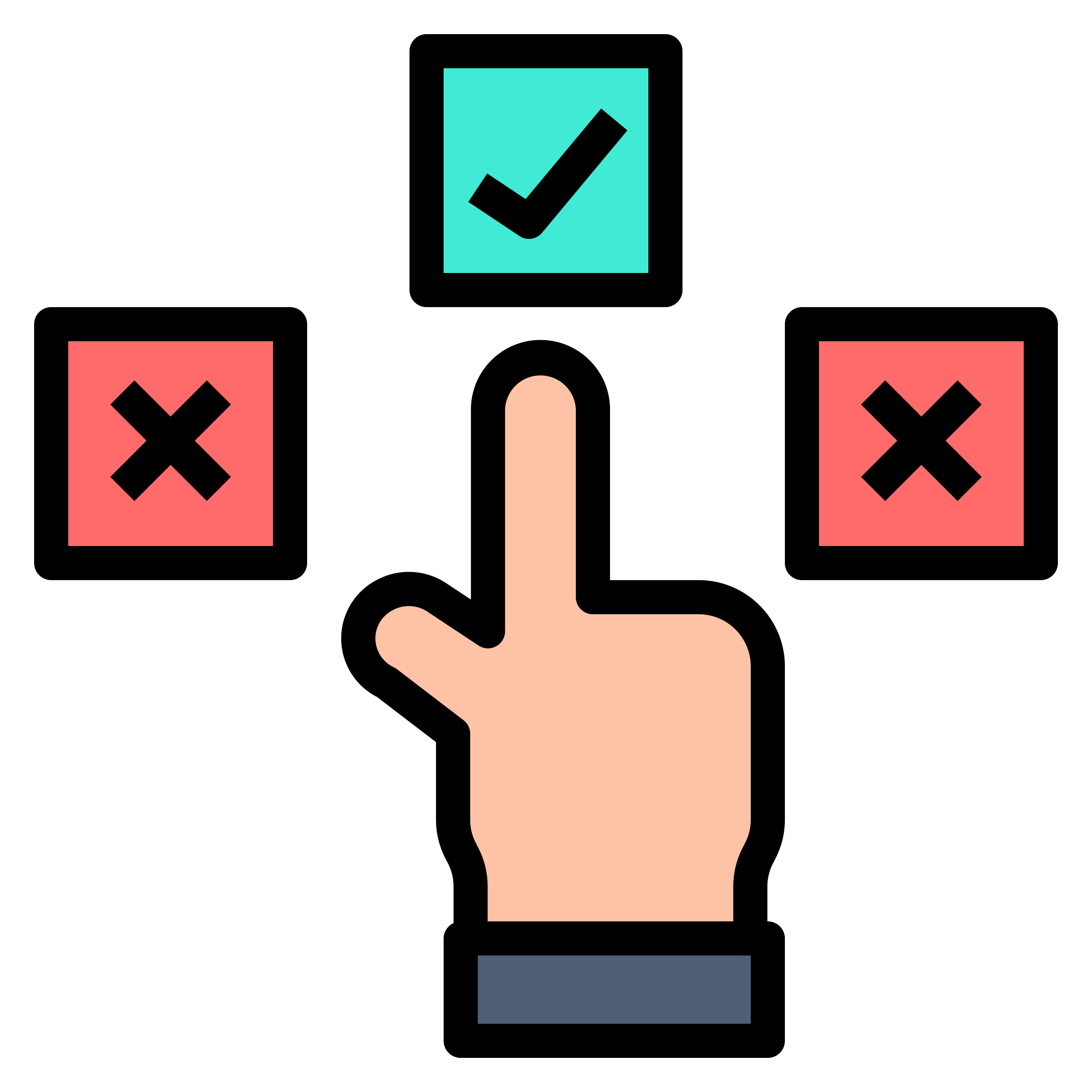 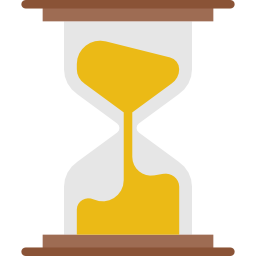 Prenez du recul et réfléchissez aux opportunités de la transition bas carbone.

Intégrez des actions à long terme dans la stratégie mondiale.

Suivez et évaluez l’impact des mesures prises, à l’aide d’indicateurs puis en réalisant de nouveau une mesure de l’empreinte carbone.
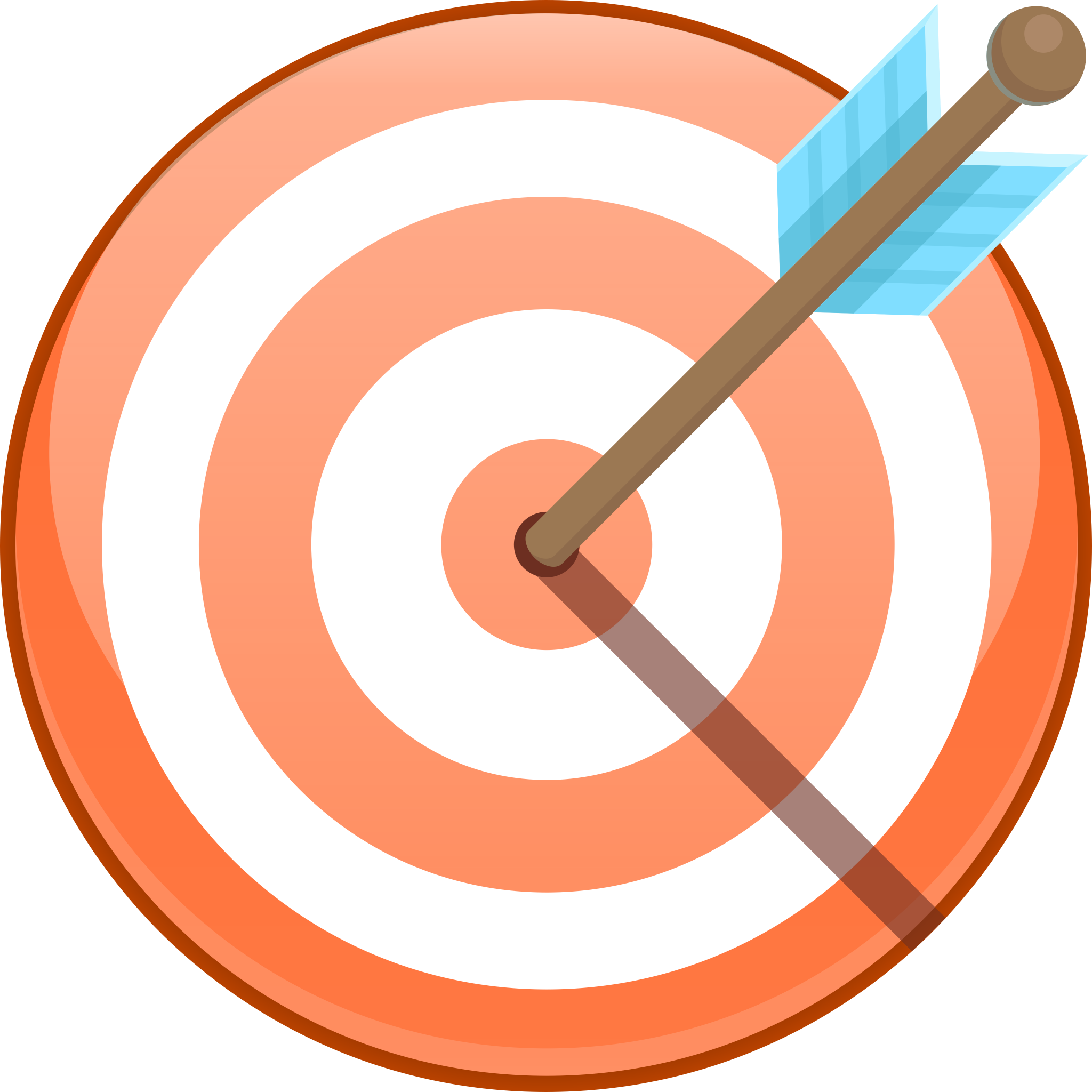 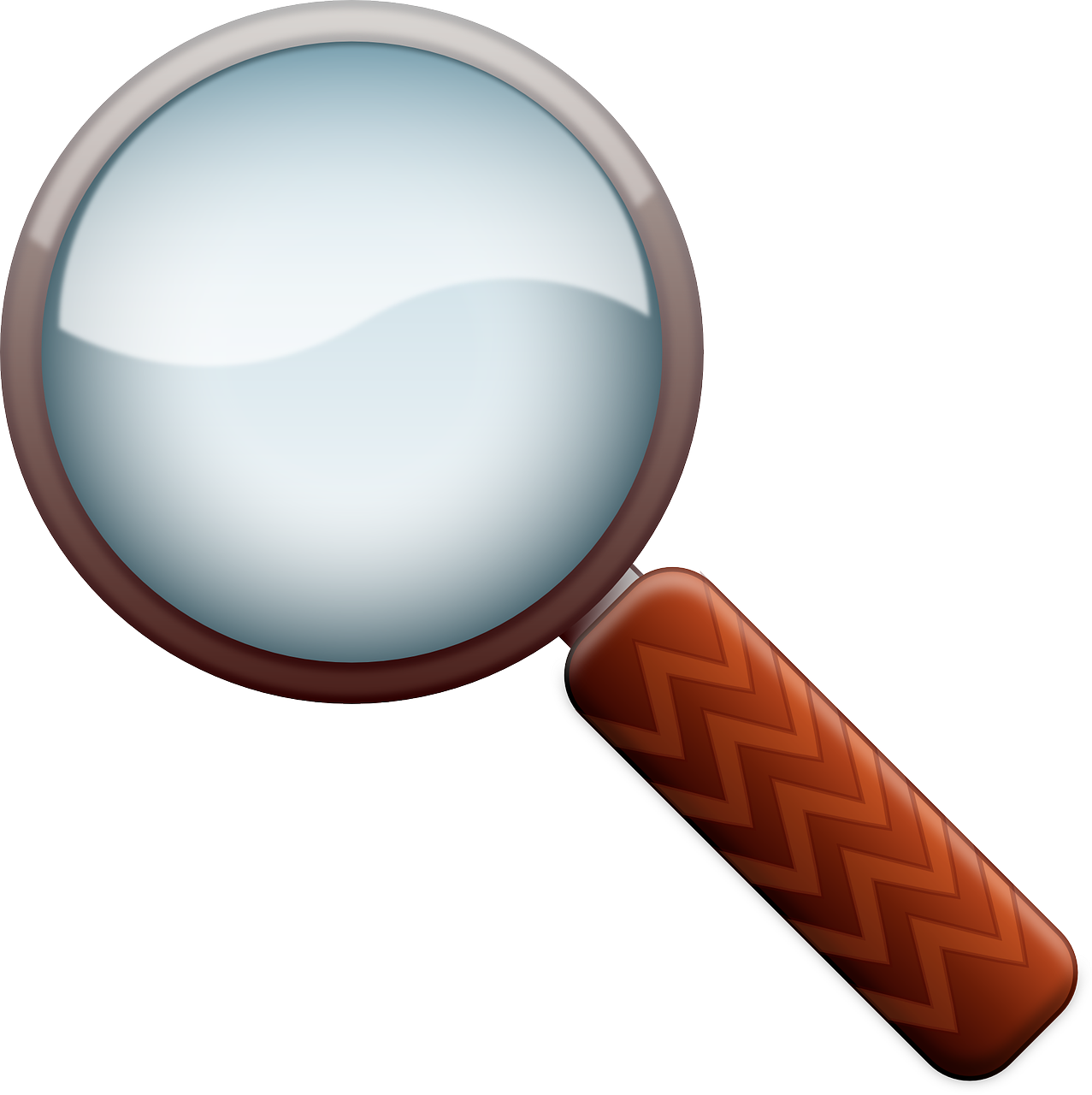 Points clés
Réduire les émissions de gaz à effet de serre peut produire de nombreux bénéfices en matière de développement durable.
Pour commencer la transition bas carbone, le critère du carbone doit être compris dans une stratégie mondiale. La transition doit être suivie à tous les niveaux : le gouvernement, les organisations, chaque citoyen.
L’approche idéale est de choisir des solutions qui amélioreront les résultats de plusieurs indicateurs des bénéfices sociaux et économiques.
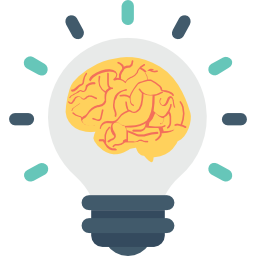 Conclusion :Nous devons continuer de réfléchir et de lutter !
Crédits images
Via Flaticons :
Smashicons
Freepik
Vectors Market
Pixel Perfect
turkkub
DinosoftLabs
Vivien Bocquelet
IconFinder
Iconnice Studio
Alexandr Martinov
Marta Konik
Chanut is Industries
Sumit Saengthong